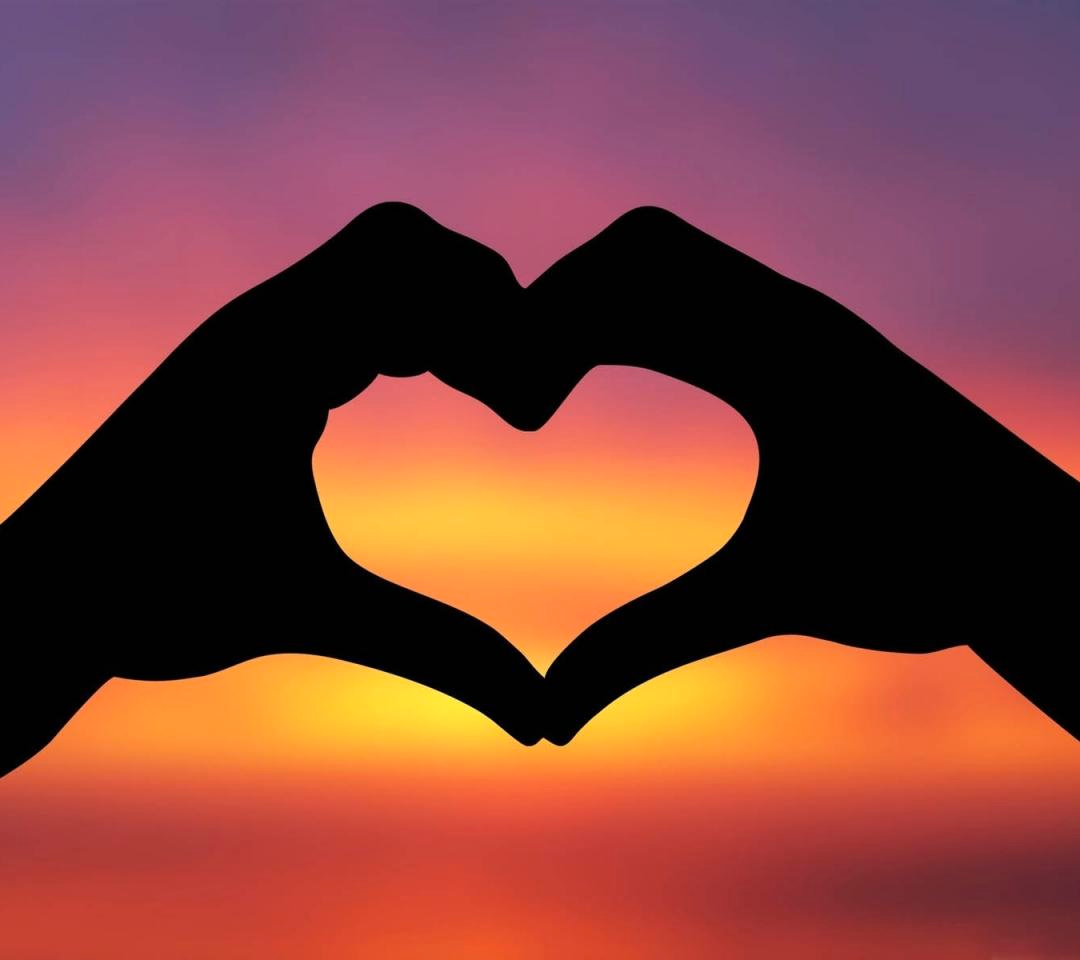 GZK AF4 Les 2Bouw en functies van de bloedvatenBloed en lymfe
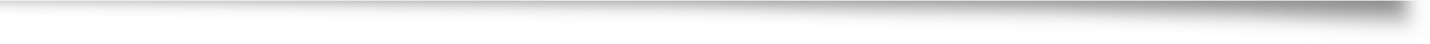 GZK4: AFP Circulatie en ademhalen
2
Inhoud les 2
Opdrachten bespreken van het opdrachtenstencil = nakijken
Theorie bouw en functies van de bloedvaten
Oefenen!
3
Circulatie: bouw en functies van de bloedvaten
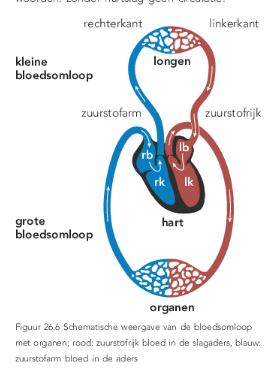 Bloedvaten
Kleine en grote bloedsomloop
Bloeddruk
4
Bloedvaten
Welke bloedvaten hebben we?

Slagaders: voeren bloed van het hart af
Haarvaten: Uitwisseling van voedingsstoffen en afvalstoffen
Aders: voeren bloed naar het hart toe
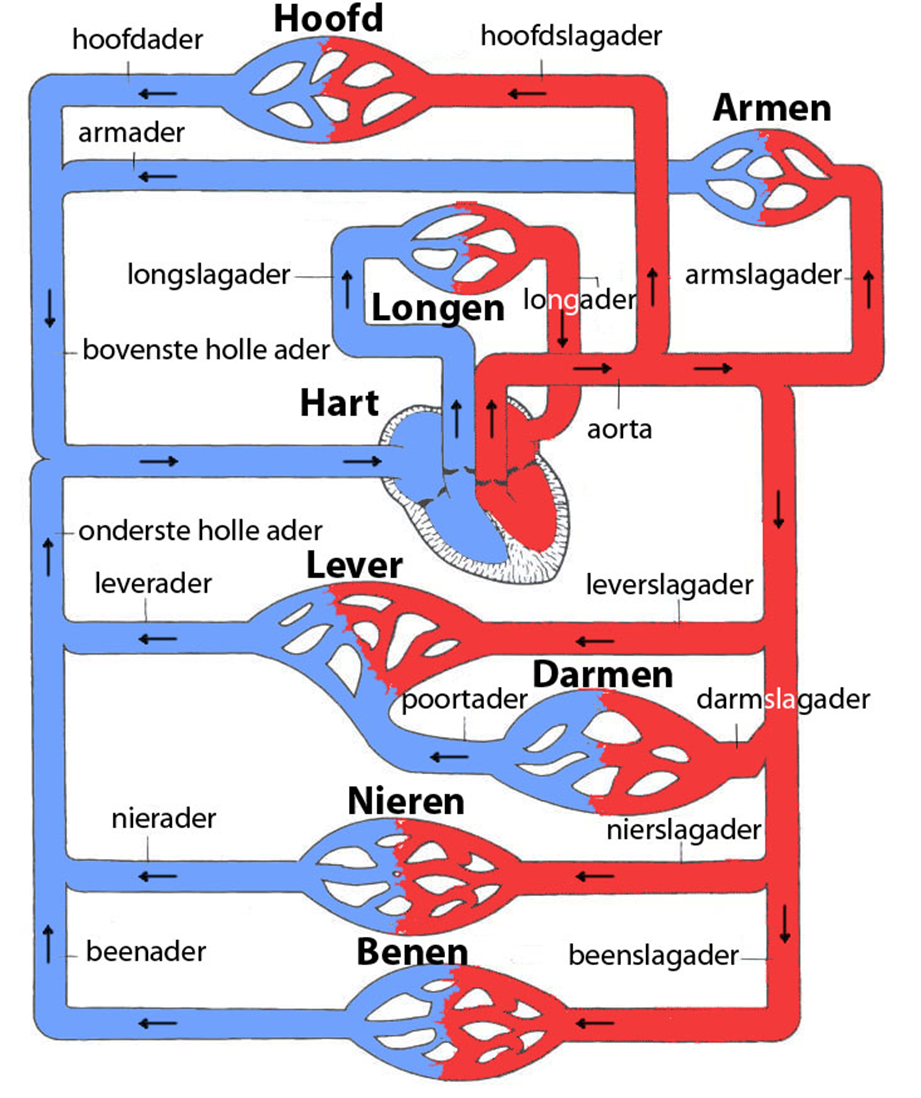 5
Kleine bloedsomloop
Grote bloedsomloop
Filmpje bloedsomloop en bloedvaten
Aders
Aders moeten dus vaak het bloed omhoog stuwen, hoe doen ze dat?

Omhoog stuwing van bloed in de aders:
Spierwerking
Kleppen in de aders
Aanzuigende werking van het hart
7
Opdrachten